Luyện tập
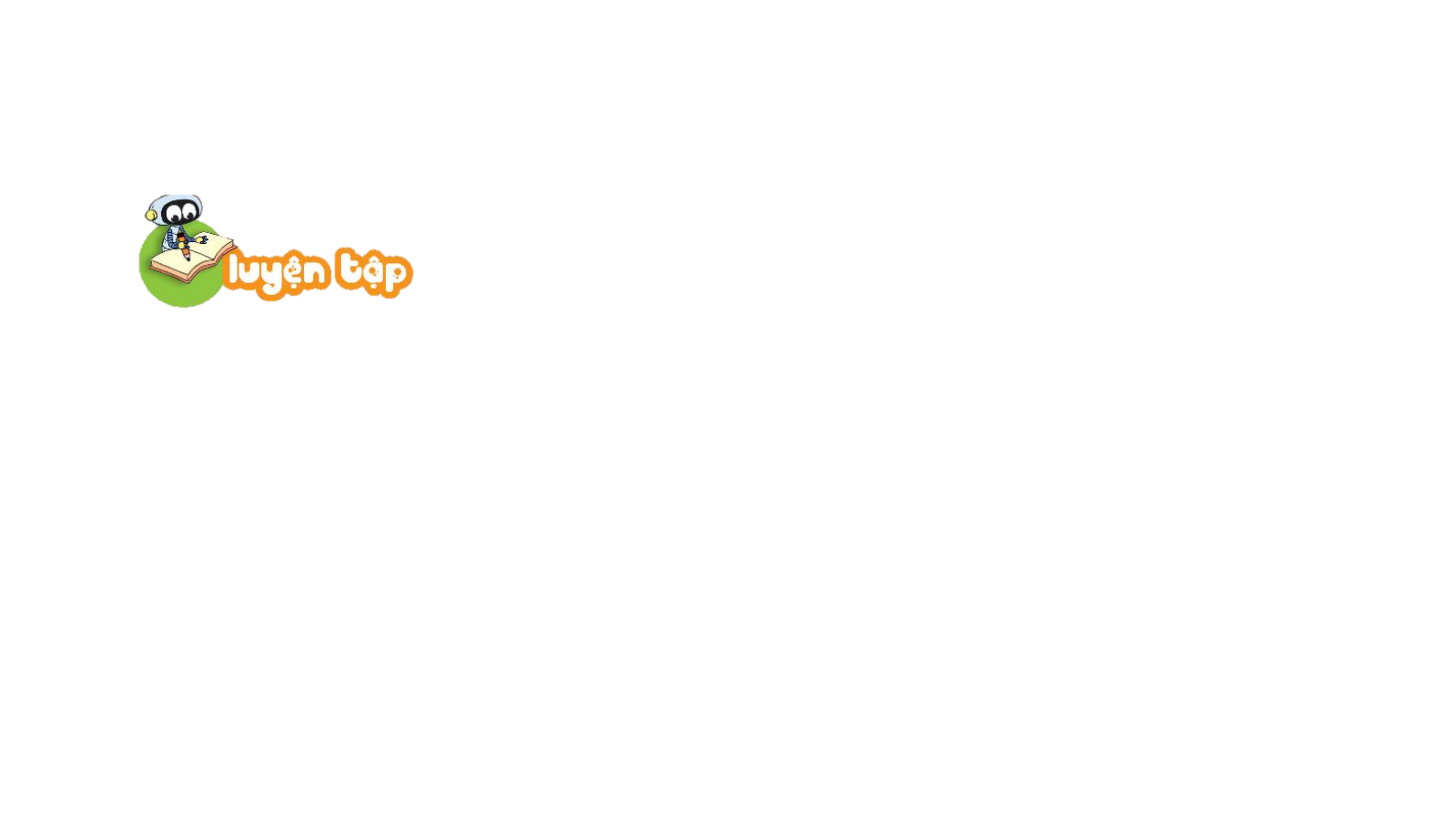 Vớt ra ba con, còn lại mấy con cá ?
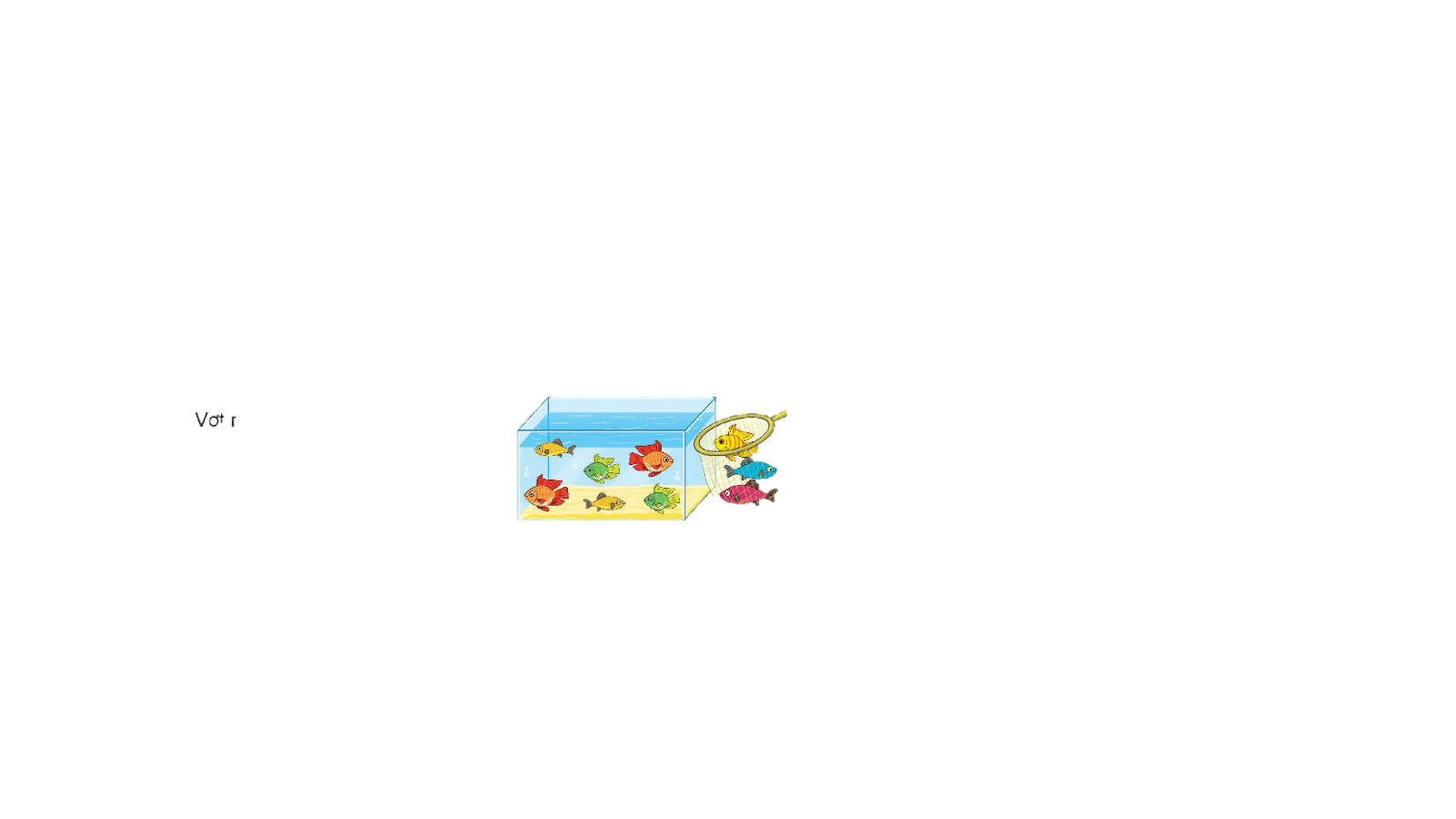 3
?
-
=
6
9
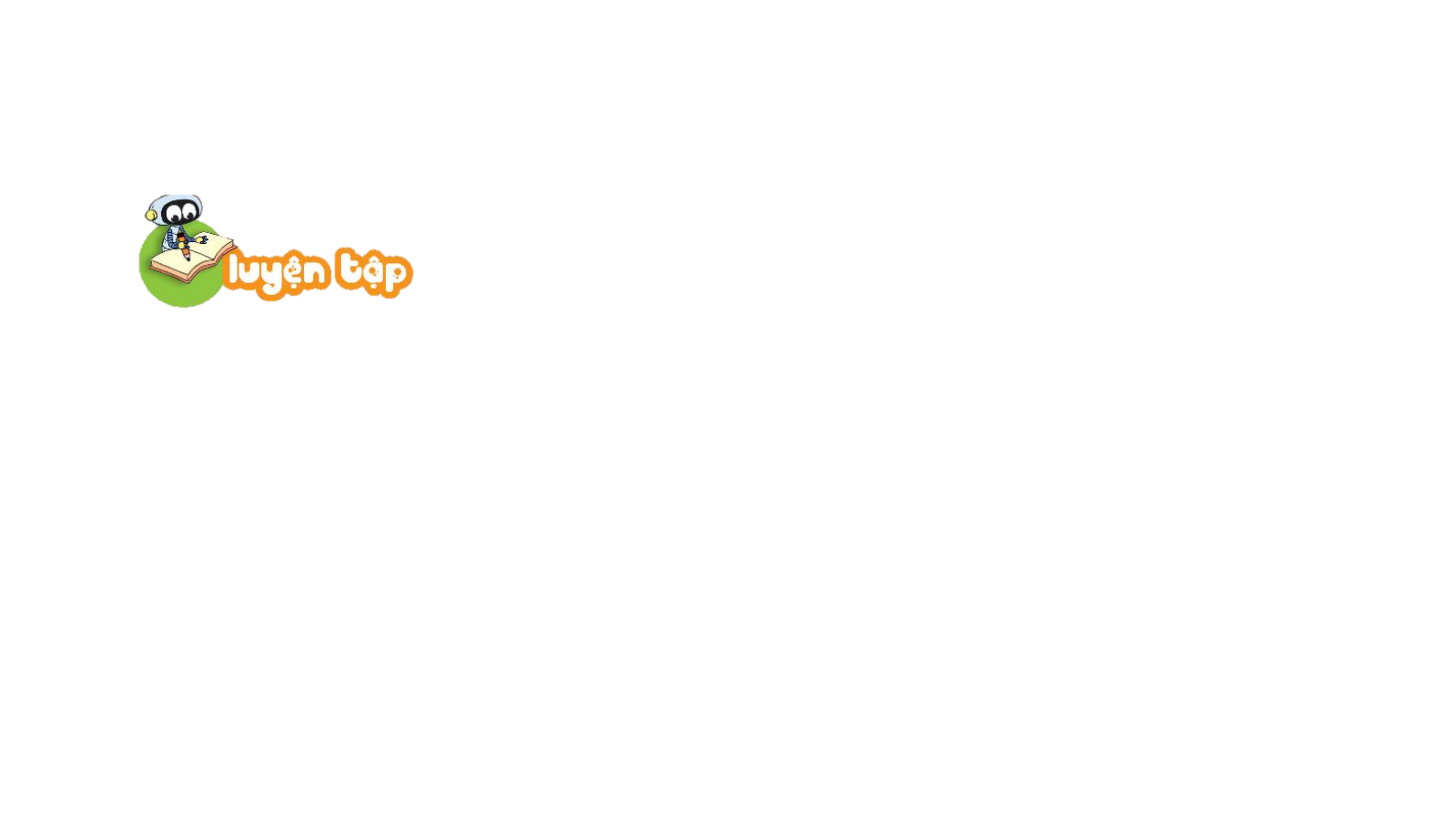 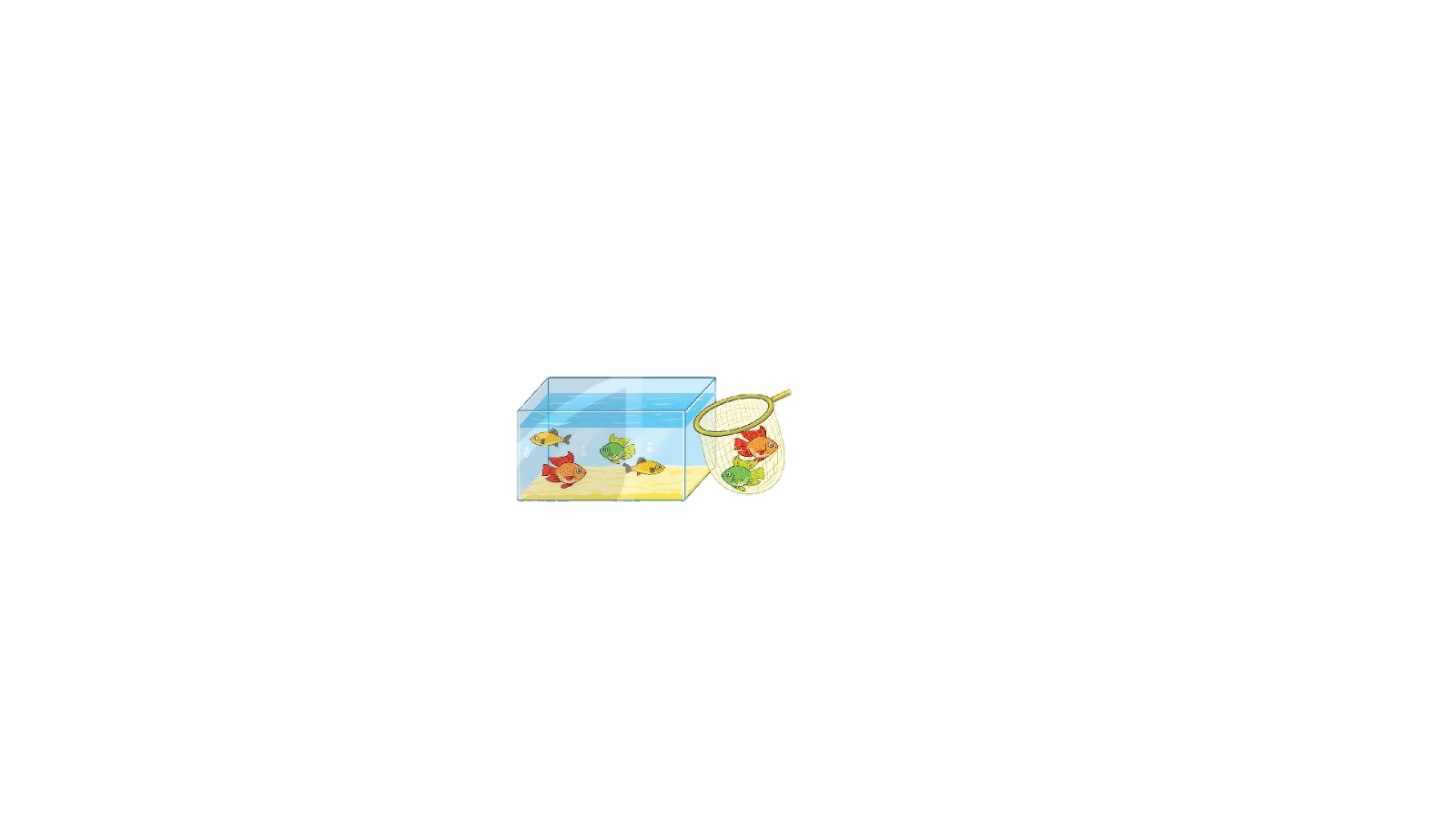 Vớt ra tiếp 2 con, còn lại mấy con cá ?
4
2
?
-
=
6
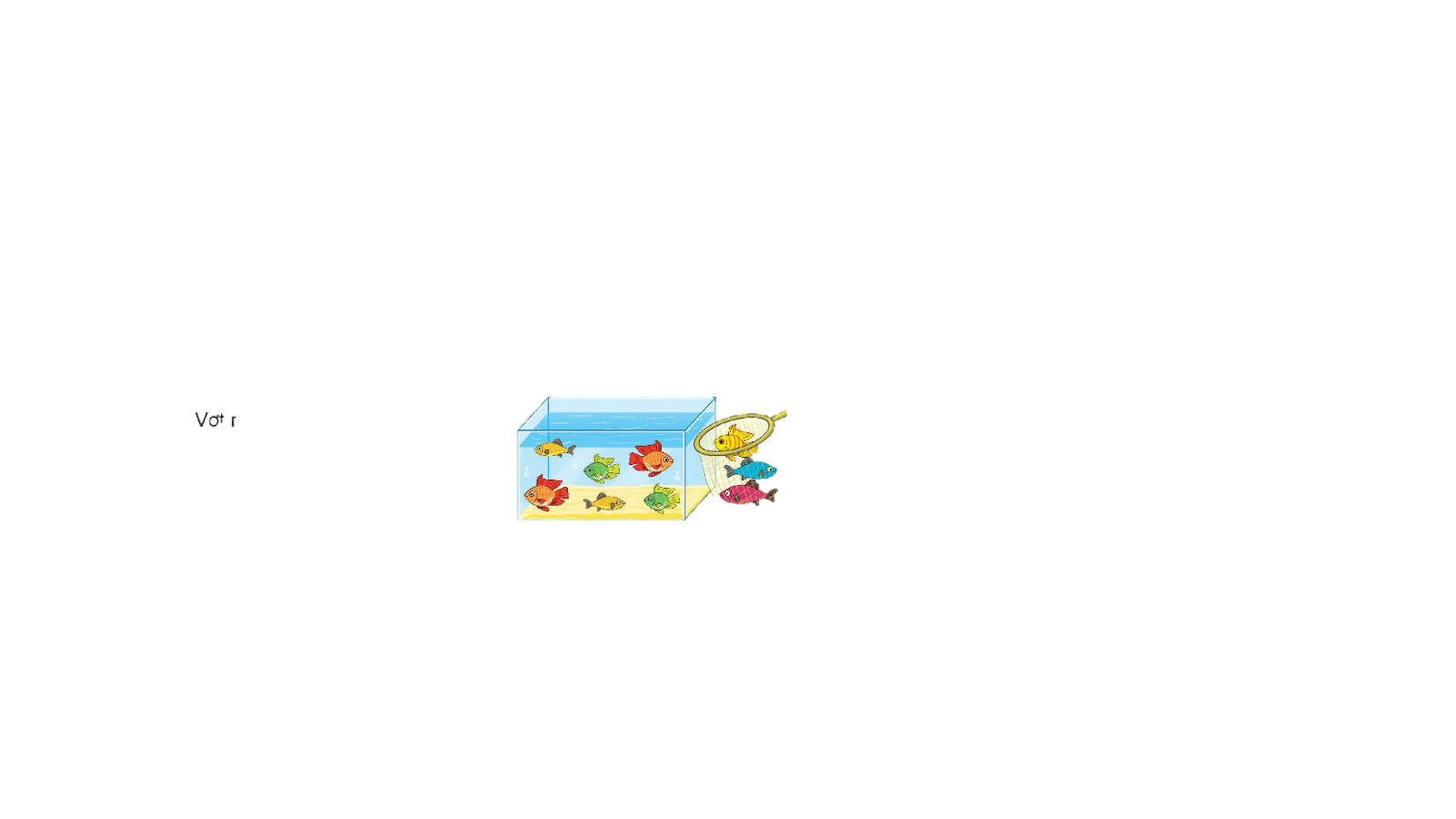 Viết phép tính thích hợp:
-
2
-
3
9
=
?
4
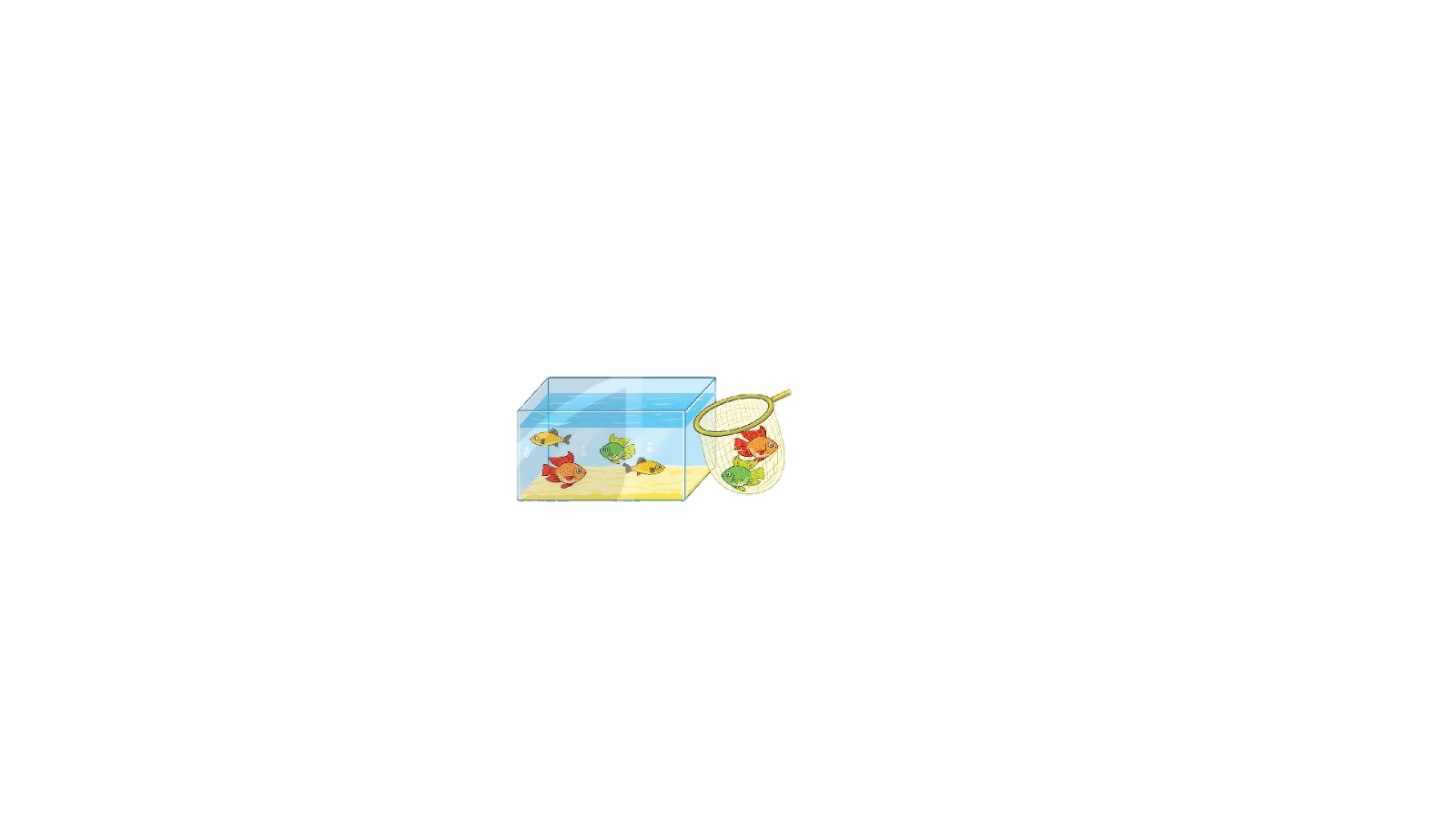 -
3
9
=
6
?
Nhẩm
-
2
6
=
?
4
Nghỉ giải lao
2
Tính :
-
-
3
=
8
2
?
3
-
4
7
-
1
=
?
2
?
3
=
-
5
-
2
10
6
?
+
-
1
=
6
3
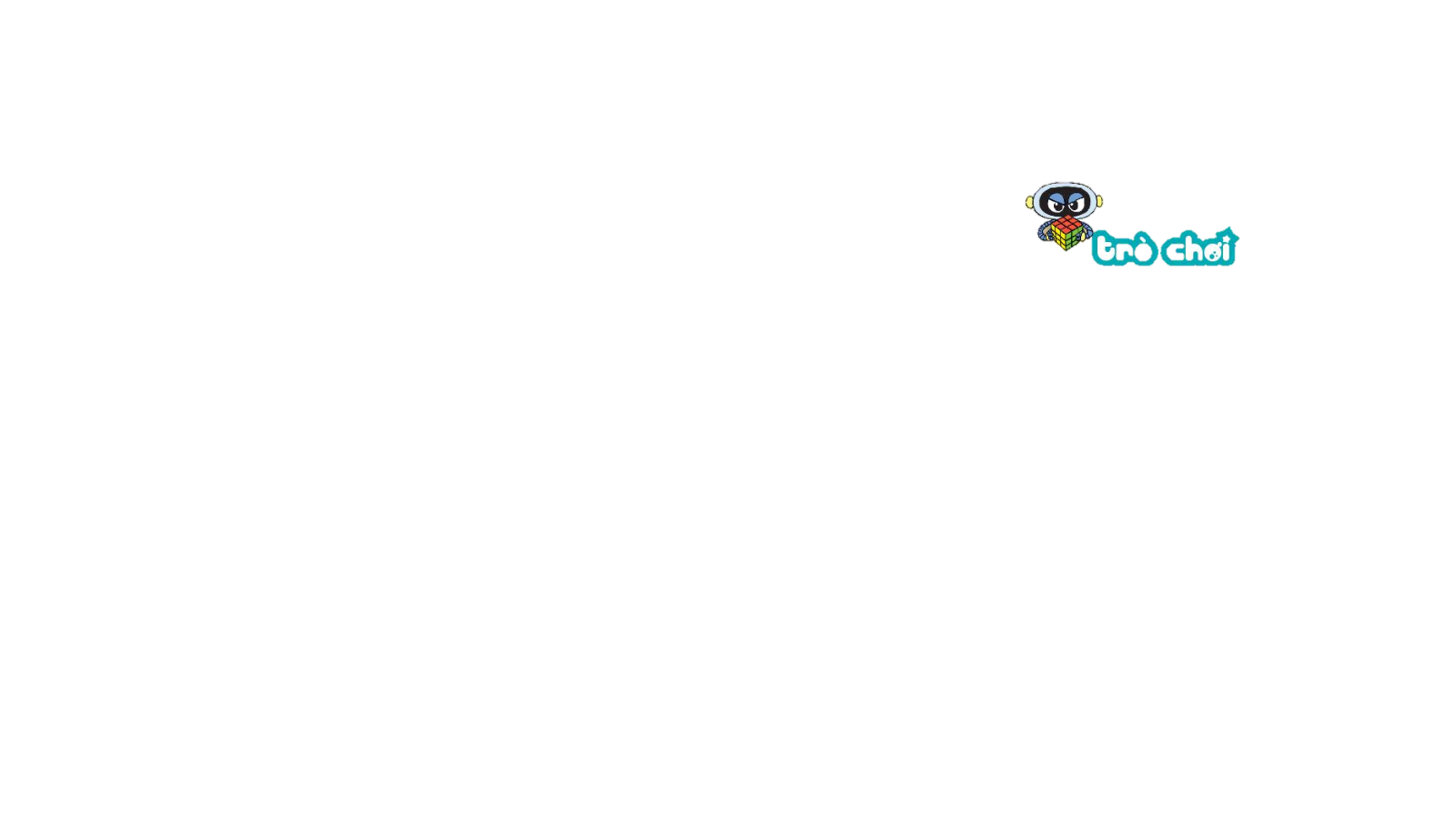 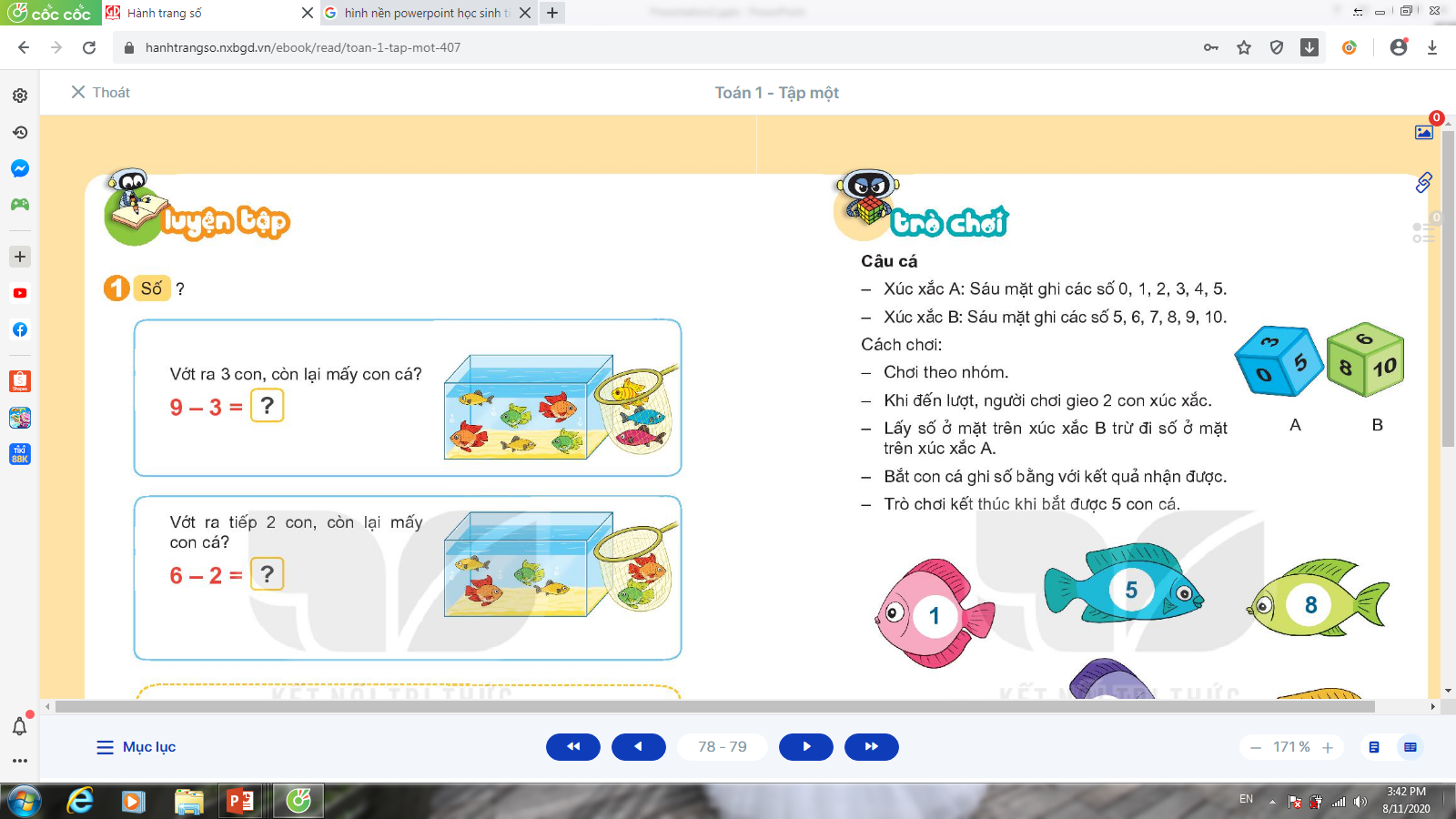 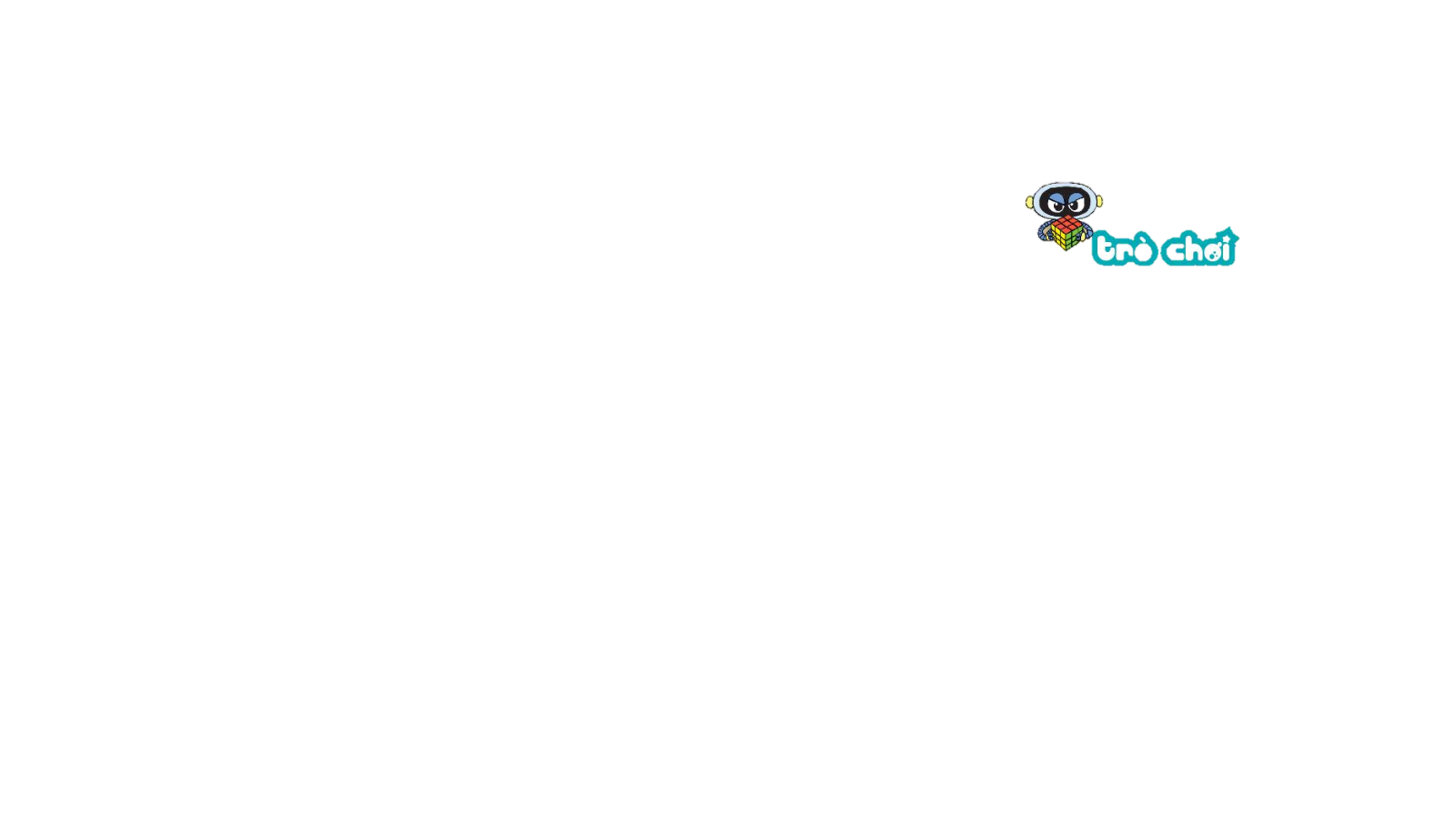 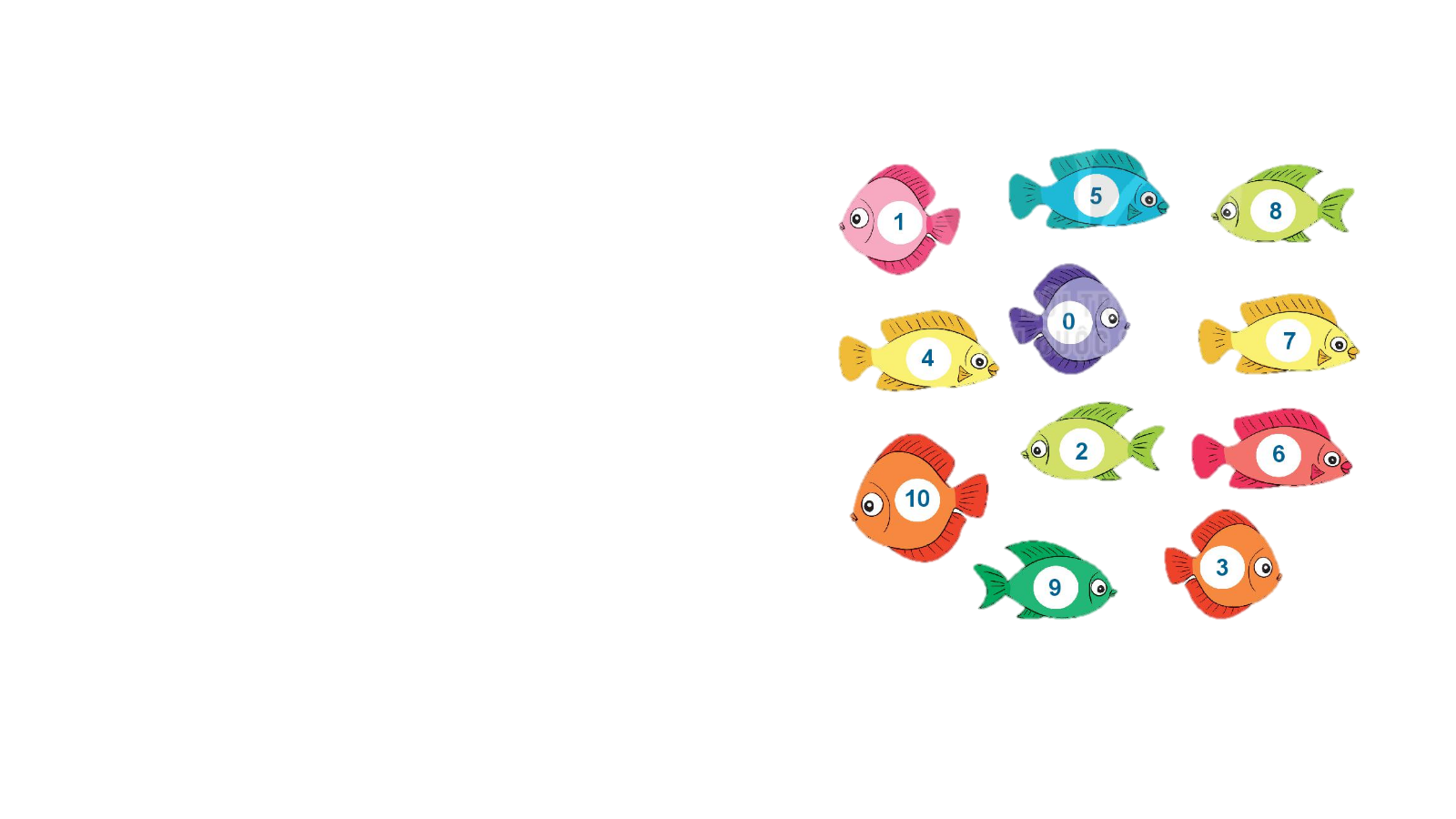